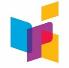 NORTH DAKOTA DEPARTMENT OF
 PUBLIC INSTRUCTION
Navigating Your ESSER Funds
Laurie Matzke and Rebecca Pollert
 North Dakota Department of Public Instruction
Agenda
Recap of Background Information
ESSER Application Process
Allowable Uses of ESSER Funds
Coordinate emergency response
Ensure preparedness and coordination
Purchase cleaning supplies
Unique needs of at-risk learners
Educational technology
Mental health supports
Supplemental learning
McKinney-Vento Homeless Assistance Act
Coordinate long-term closures
Professional development
ESSA
IDEA
Perkins
Added needs of at-risk population
Adult Education and Family Literacy Act
Indian, Native Hawaiian and Alaska Native Act
Other Activities
Unallowable Uses of ESSER Funds
All expenses must be reasonable, allowable, and allocable to approved activities. 
The U.S. Department of Education has clarified that LEAs may not utilize ESSER funds on the following items:
Bonuses, merit pay, or similar expenditures, unless related to disruptions or closures related to COVID-19
Subsidizing or offsetting executive salaries and benefits of individuals who are not LEA employees
Expenditures related to state or local unions, membership organizations, or associations
These funds cannot pay for salaries or regular expenses that are typically provided through state aid or local funds. This is especially important to note as the State of North Dakota has kept state aid funding whole through the COVID-19 pandemic.
Financial Management of ESSER Funding
Coding and Tracking Funds
LEAs must track these funds separately to report use of funds and expenses in the future. The following codes have been established and align with the NDSDFARM.
Revenue Coding: 4590 – Other Restricted Federal Revenue
Project Expense Coding: 104 – ESSER/CARES Funding
LEAs have until September 30, 2022 to spend these funds.
ESSER Reporting
The CARES Act also requires LEAs that receive ESSER funds to report certain information regarding their spending on a quarterly basis.

Section 15011(b)(2), requires recipients of CARES Act funds to report:
Total amount of funds received
Amount spent or obligated for each project and/or activity
Detailed list of all projects or activities supported with CARES Act funds
Estimated number of jobs created or retained with ESSER Funds
Information on subcontracts or subgrants awarded

Full Transparency
NDDPI must:
Within 30 days after each quarter, make information in quarterly reports available on the NDDPI website
Submit quarterly reports to the USED
District Expenditure Quarterly Report
WebGrants Overview
https://grants.nd.gov/
Click here for WebGrants ESSER funding tutorial
ESSER Monitoring
Listed below are the methods that NDDPI will utilize to monitor the ESSER funds for reporting purposes:
Use the NDDPI grants management system, WebGrants, for collecting reimbursement and oversight purposes
Have LEAs submit their ledger of expenditures with reimbursement claims to verify allowability
Desk reviews of equitable services information
Review Quarterly Reports to ensure allowability of expenditures
State Level ESSER Funding
In May 2020, the NDDPI distributed a statewide survey to educators, family members, education groups, advocacy organizations and state lawmakers asking for input on the state set-aside funds under the CARES Act.
Priorities Identified in Statewide Survey
Professional development for distance teaching
Digital platform for providing precision learning opportunities for students
Communication and partnerships with families
Address the needs of special populations (i.e., special education)
Questions?